Praktyki 2017 - RiminiRobert i Grzegorz
Pracowaliśmy w Fotosoci, gdzie obrabialiśmy 
zdjęcia w photoshop'ie, skanowaliśmy stare klisze 
oraz drukowaliśmy i pakowaliśmy zlecenia.
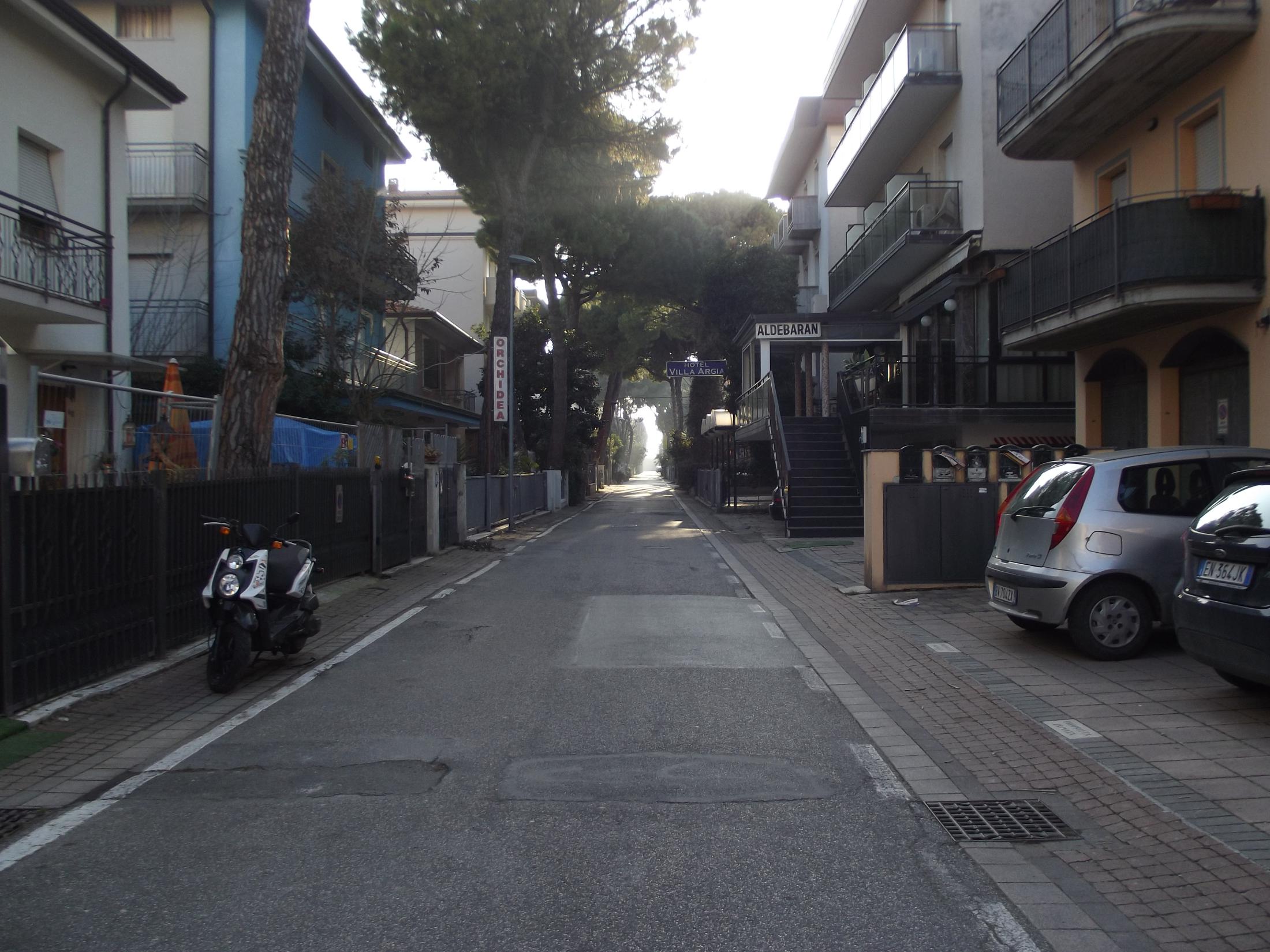 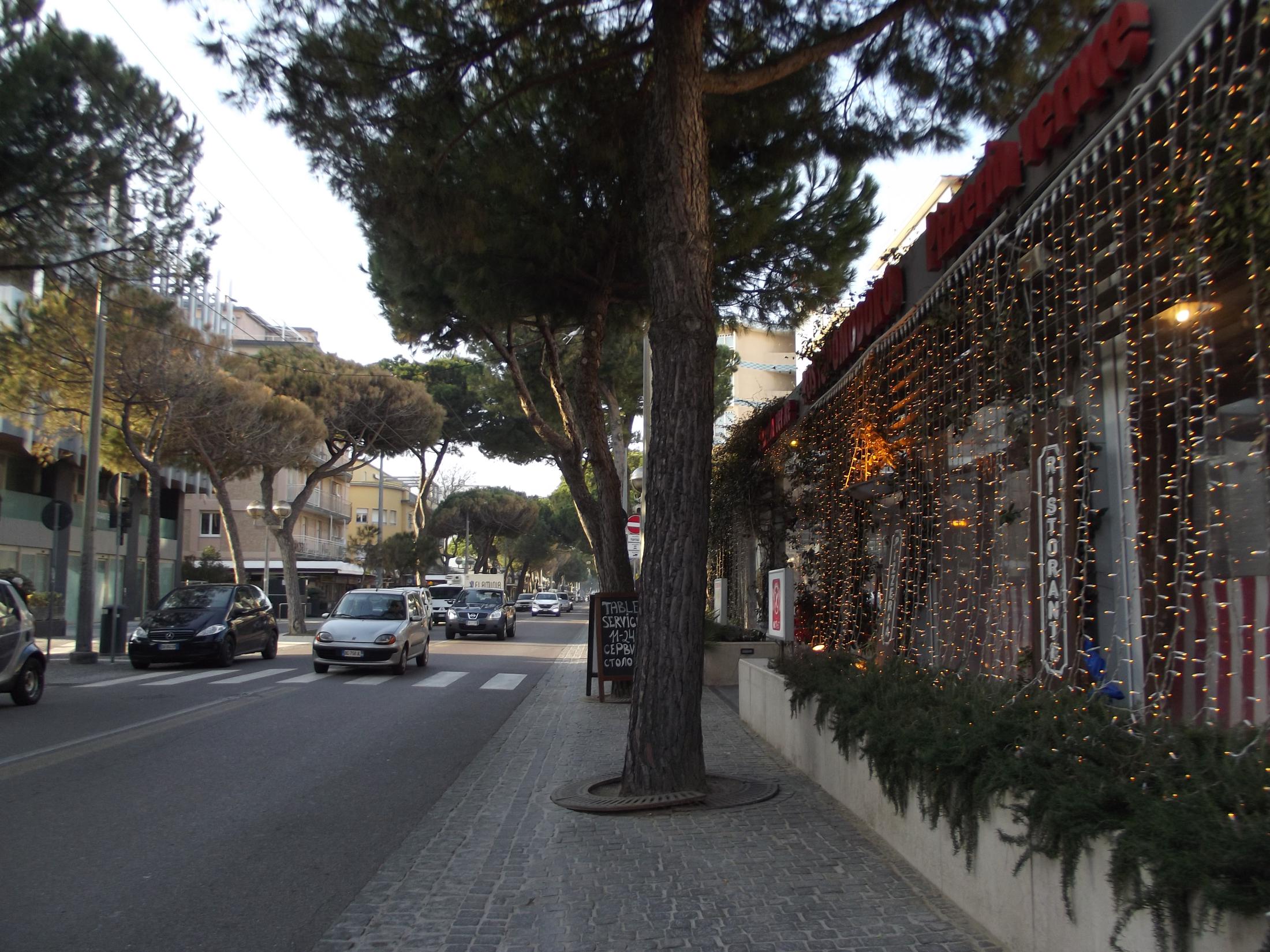 W wolnym czasie chodziliśmy po mieście i zwiedzaliśmy piękną okolice.
Największe wrażenie robiły na nas palmy i inna roślinność niespotykana w naszym kraju.
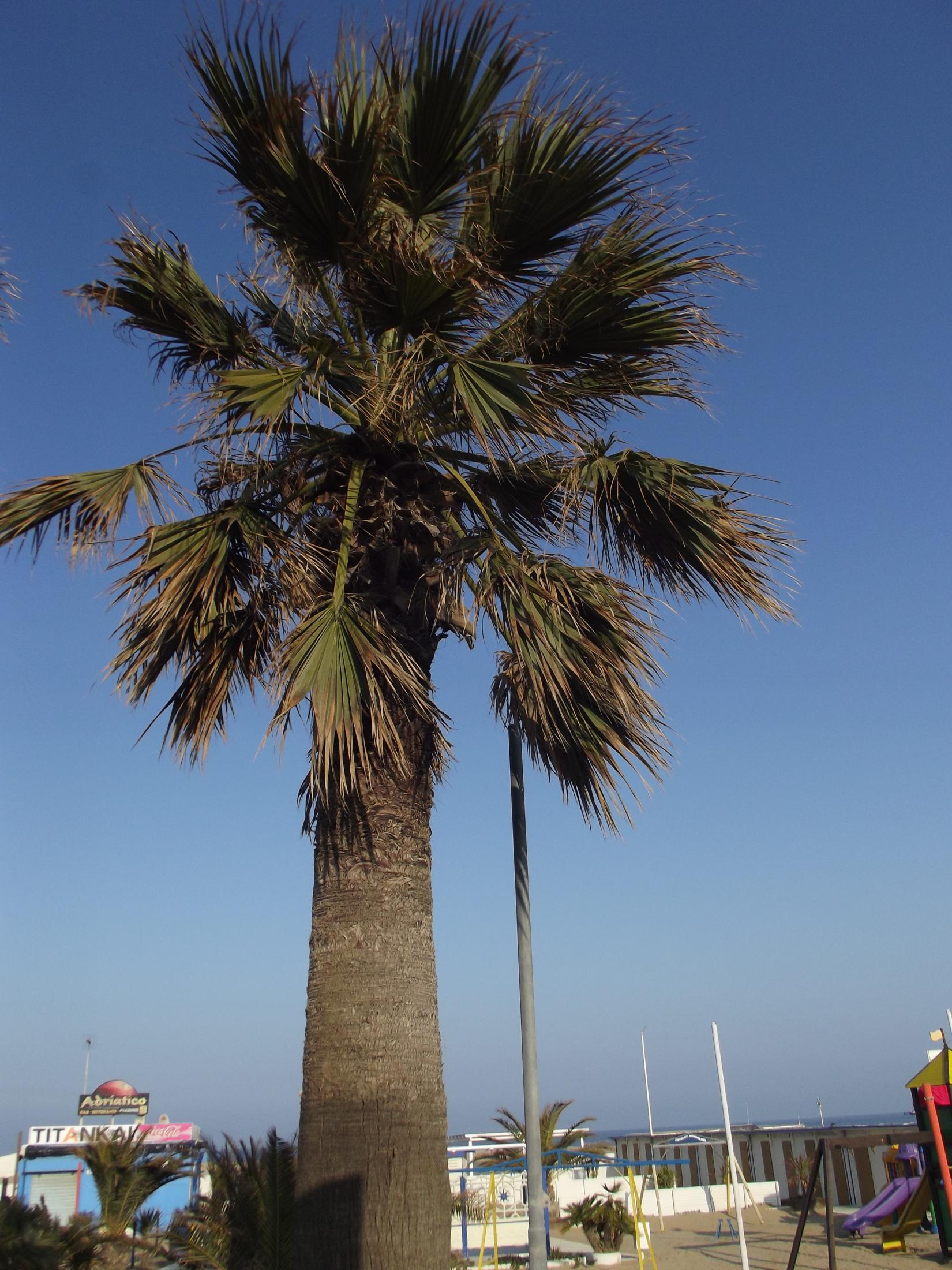 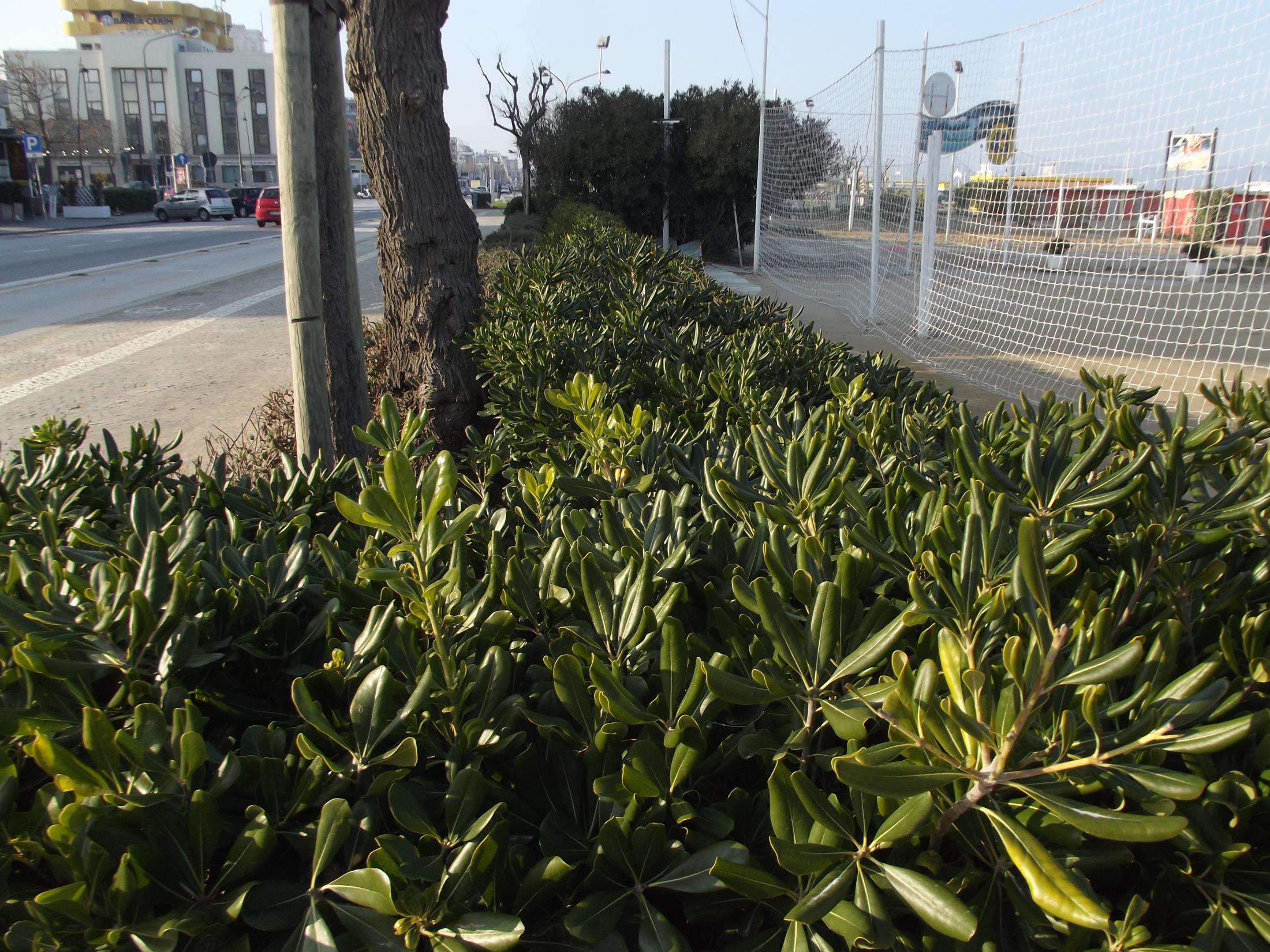 W Rimini mieliśmy dostęp do morza i portu.
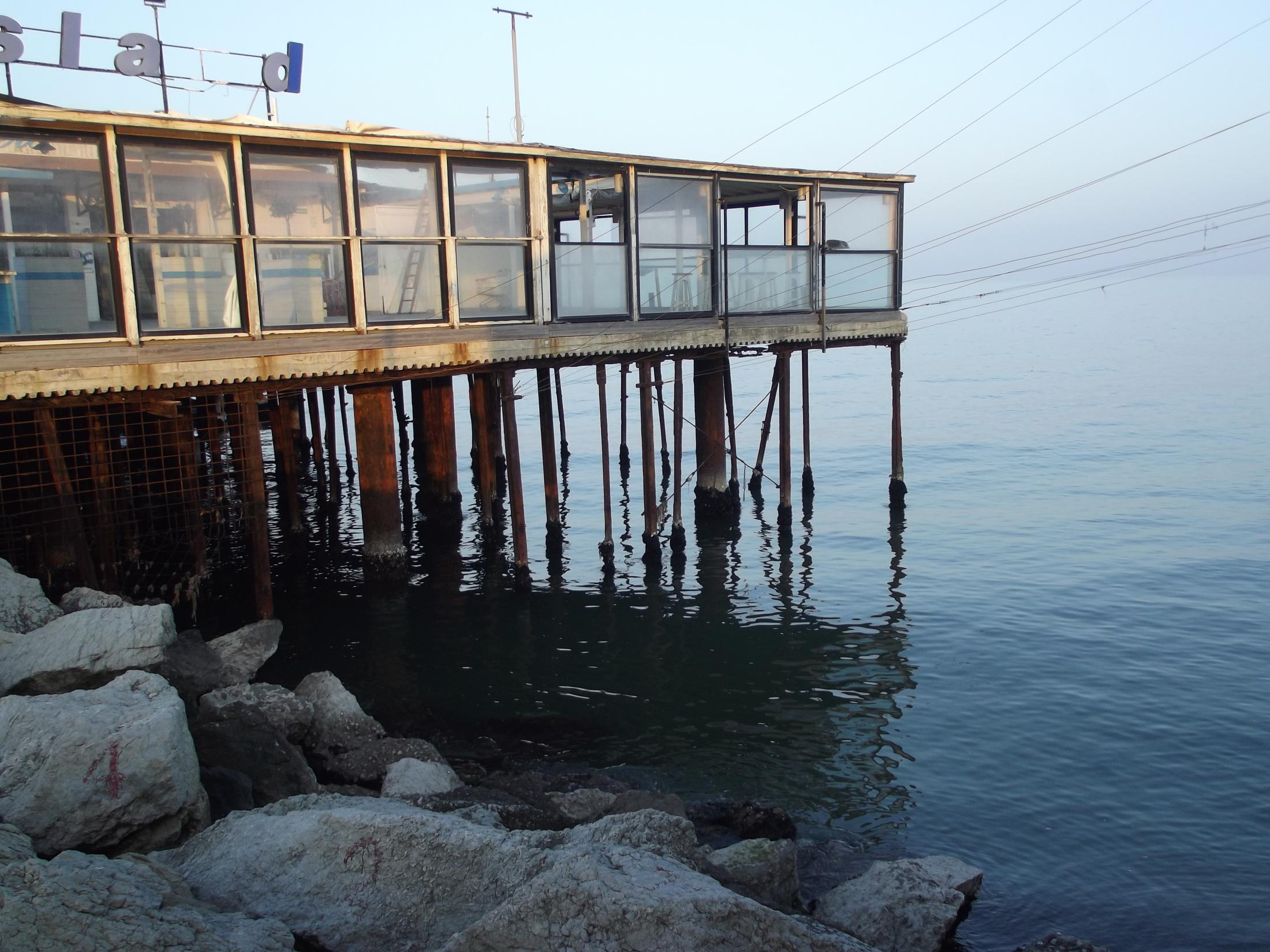 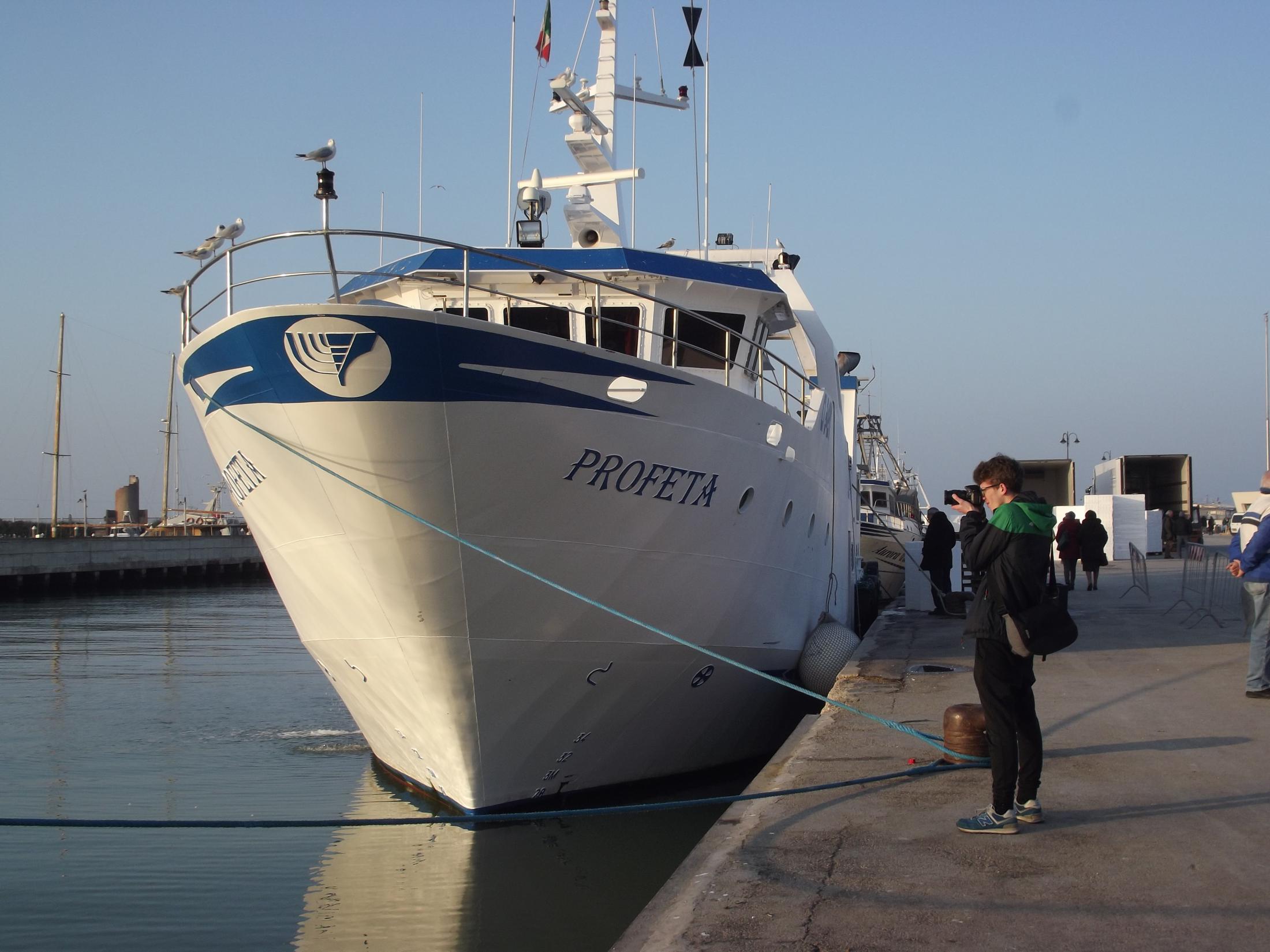 Chętnie spacerowaliśmy po plaży i zbieraliśmy muszle.
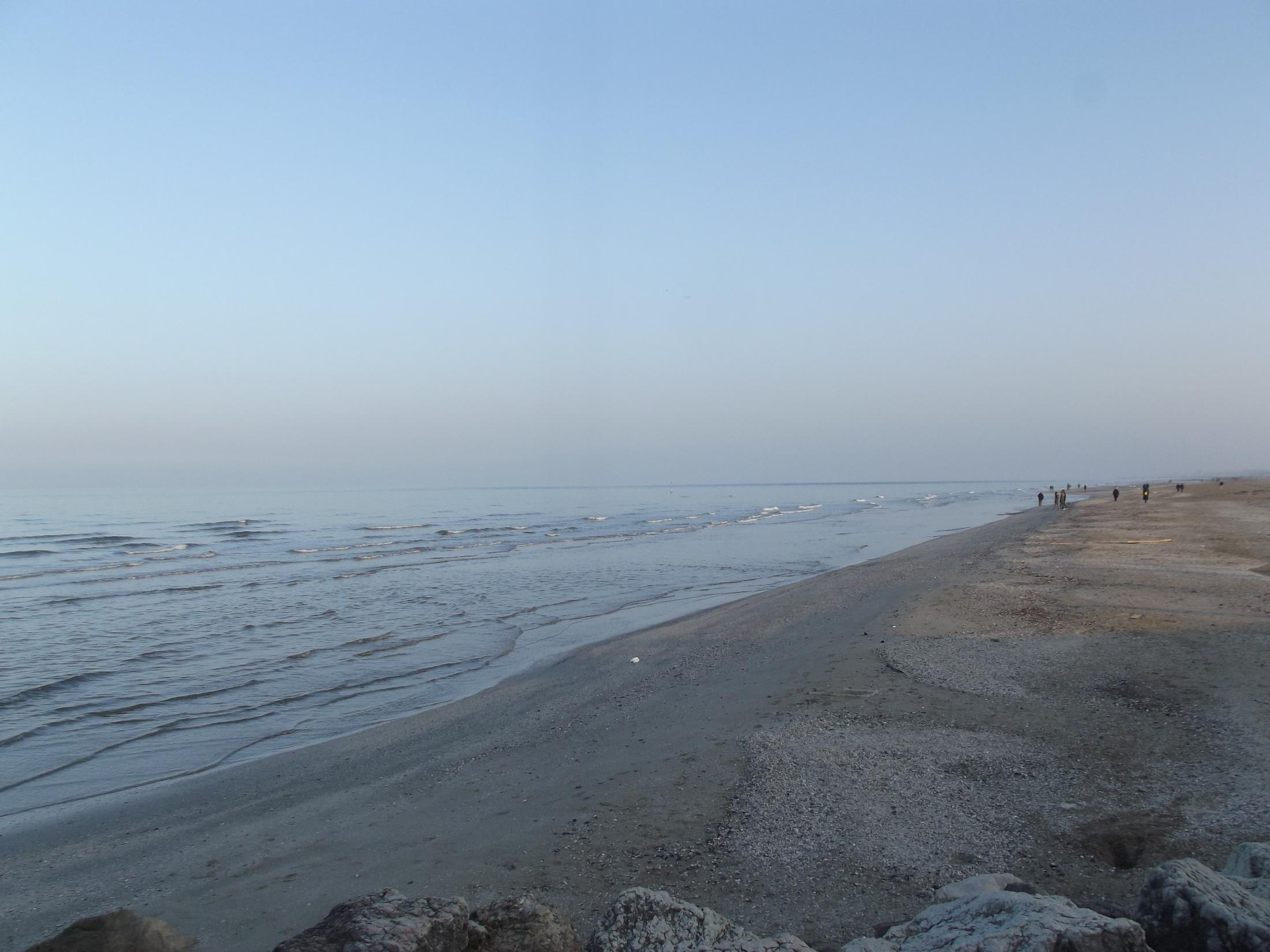 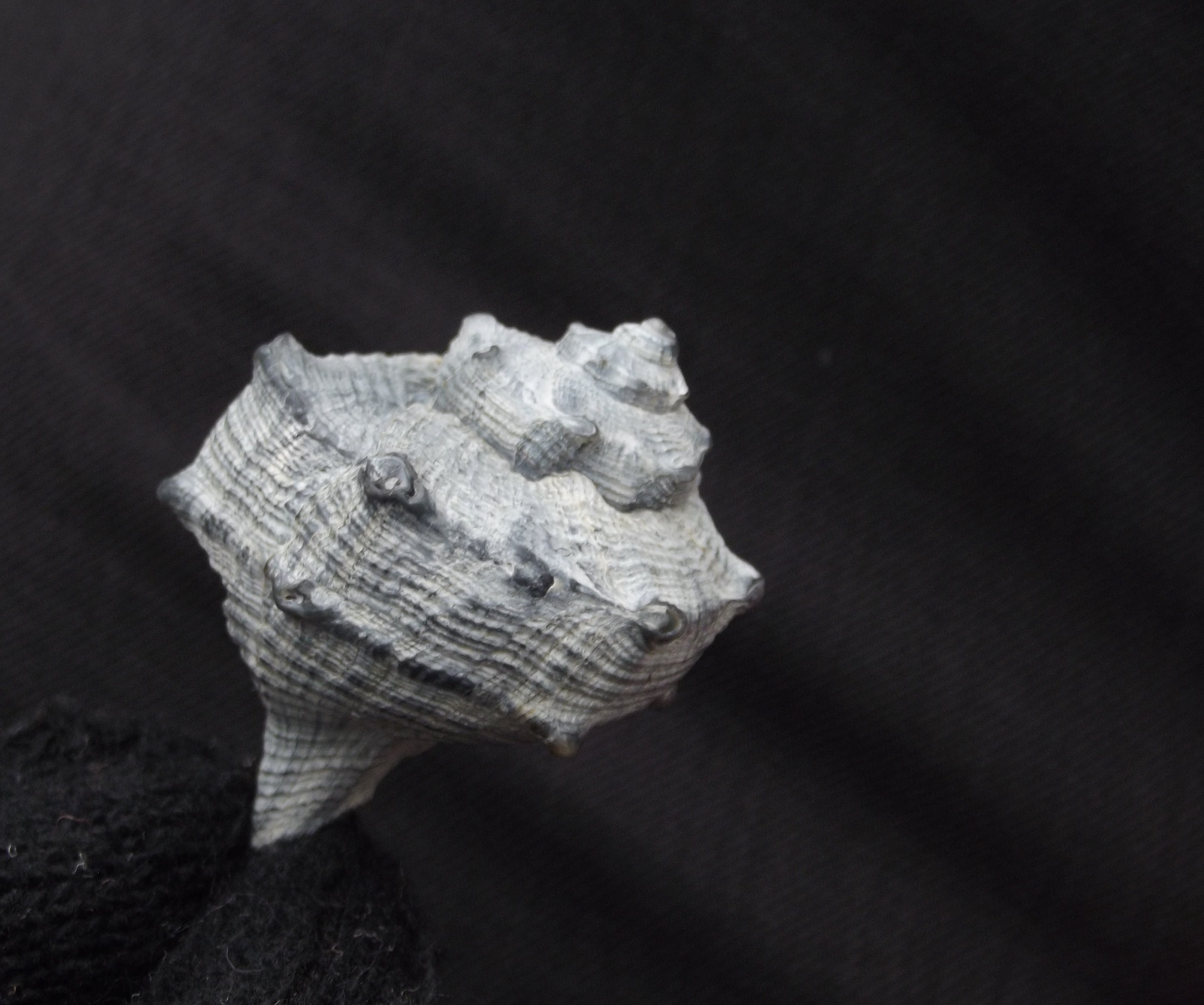 Byliśmy także na wycieczce w San marino oraz Wenecji.
Bardzo się nam podobało i mamy nadzieje pojechania tam jeszcze kiedyś w przyszłości.
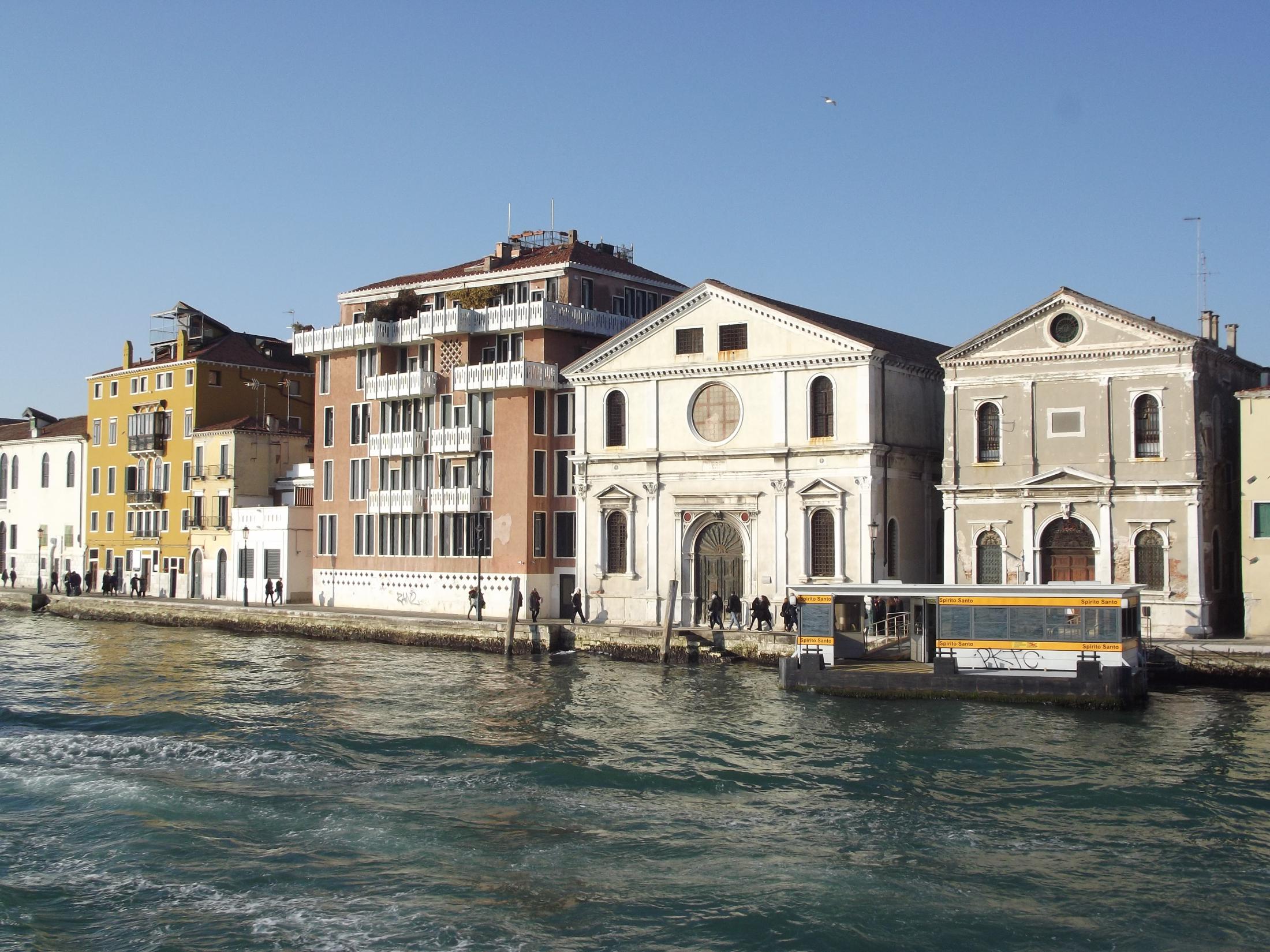 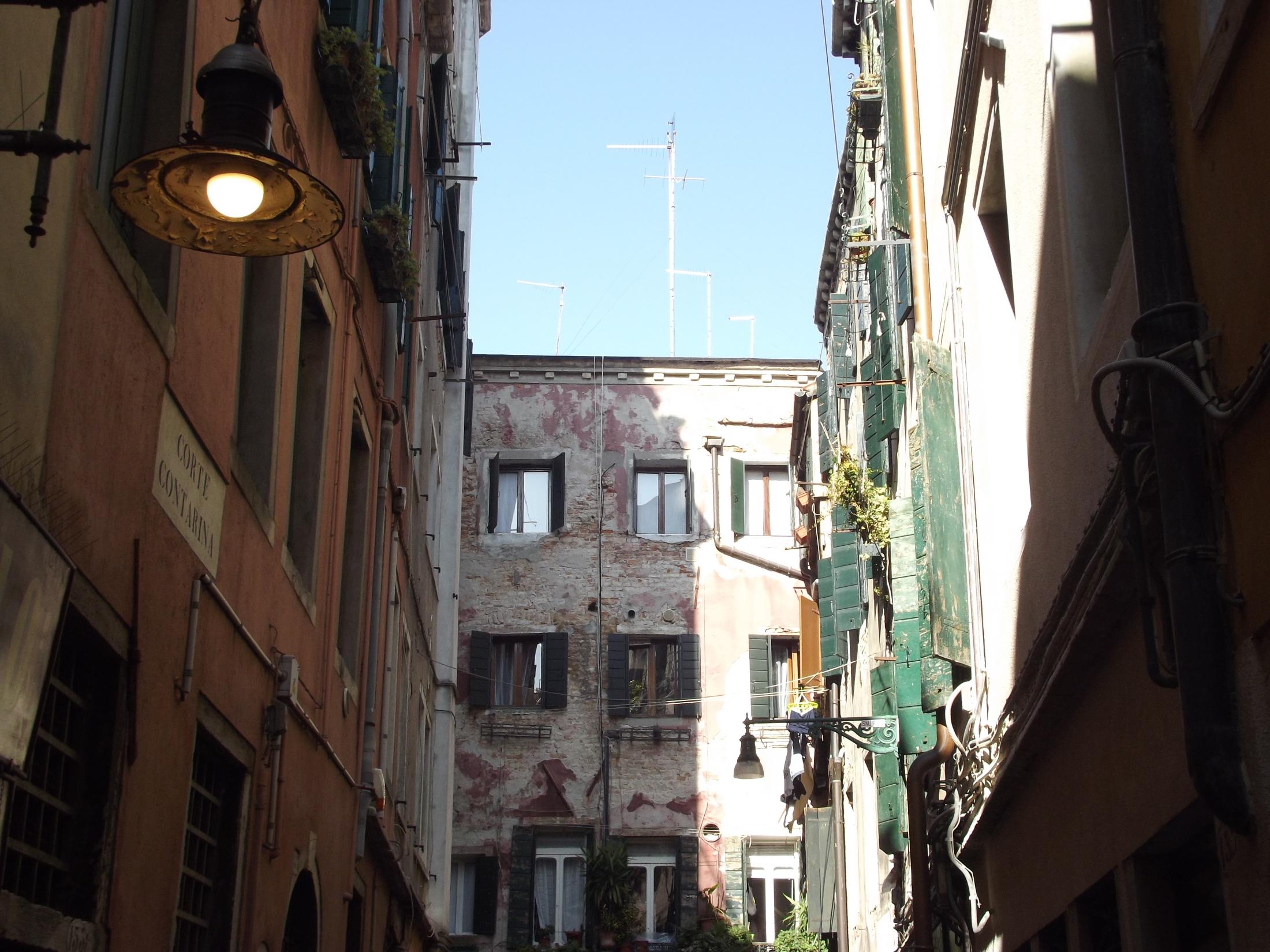 Bardzo się cieszymy że mieliśmy okazje zobaczyć te wszystkie piękne miejsca oraz nauczyć się języka i zdobyć doświadczenie u profesjonalnego fotografa.
Z wielką chęcią pojechalibyśmy raz jeszcze.